Hydro related ontology primers
106th OGC Technical Committee
Orléans, France
S.Grellet, E.Boisvert, R.Atkinson
21 March 2018
Copyright © 2018 Open Geospatial Consortium
Recent activities
GeoSciML: GeoSciML Basic, Borehole and Lite
19150-2 using Shapechange : making some choices
Then manual edits to maximize the expressivity of the ontology
=> documented here (with ontology and instances): https://github.com/opengeospatial/GeoSciML 

HY_Features 
Same ShapeChange configuration as above
Automatically generated files adjusted by Rob for OGC NamingAuthority discussions
https://github.com/sgrellet/HY_Features/tree/master/ontology
Copyright © 2018 Open Geospatial Consortium
Recent activities
GroundWaterML2
Same ShapeChange configuration as above
All : https://github.com/denevers/geoscimlrdf/tree/master/gwml 


GWML2 and HY_Feature ontologies ‘linked’ to ELFIE exercise
See : https://opengeospatial.github.io/ELFIE/FR/HY-WaterBody/sgwi/E6--009- 
https://opengeospatial.github.io/ELFIE/FR/GW-HydrogeoUnit/sgwi/121AT01
Copyright © 2018 Open Geospatial Consortium
OGC Definitions Server
Flexible infrastructure using open source components
RDF inferencing – currently using RDF4J and SPIN
OWL2SKOS
Then standard SKOS inferencing
Then Linked Data entailment (what alternatives ands access methods available)
A “Feature Type Catalogue”
Can join pieces up manually now.
Copyright © 2018 Open Geospatial Consortium
Repository + CMS
RDF
mapping
Source
Document(s)

HYF  
HYF_codes
Service Chain
CMS objects
REST API
REST API
public
repository
inferencing
repository
SPIN rules to extract SKOS
Linked Data
(SKOS 
linked to 
OWL etc.
 artefacts)
SPIN rules for SKOS
SPIN rules for metadata and links
CONSTRUCT {
    ?this a skos:ConceptScheme .
    ?class a skos:Concept , ogc:FeatureType .
    ?class skos:prefLabel ?bestpreflabel .
    ?class skos:inScheme ?this .
    ?class skos:broader ?parent .
    ?this ogc:sourceGraph ?g .
    ?class ?skospred ?skosprop .
    ?class ogc:featureproperty ?classprop .
    ?classprop a skos:Concept , ogc:FeatureProperty .
    ?classprop rdfs:range ?proptype .
    ?classprop ?propskospred ?propskosprop .
}
WHERE {
    ?this a ogc:ApplicationSchema .
    ?this ogc:sourceGraph ?g .
    GRAPH ?g {
        ?class a owl:Class .
        OPTIONAL {
            ?class rdfs:subClassOf ?parent . ?parent a owl:Class .
            OPTIONAL { ?parent rdfs:label ?parentlabel }.
        } .
        OPTIONAL { ?class ?skospred ?skosprop FILTER (STRSTARTS(str(?skospred),str(skos:))) }
        OPTIONAL { ?class rdfs:subClassOf ?bn. ?bn a owl:Restriction . ?bn owl:onProperty ?classprop . ?bn owl:allValuesFrom ?proptype .
        OPTIONAL { ?classprop ?propskospred ?propskosprop FILTER (STRSTARTS(str(?propskospred),str(skos:))) } }
         OPTIONAL { ?class rdfs:label ?classlabel . }
        OPTIONAL {
            ?class skos:prefLabel ?preflabel .
        } .
    } .
    BIND (COALESCE(IF(bound(?preflabel), ?preflabel, (1 / 0)), IF(bound(?classlabel), ?classlabel, (1 / 0))) AS ?bestpreflabel) .
    BIND (URI(CONCAT(str(?this), "?_view=skos")) AS ?skos_graph) .
Copyright © 2018 Open Geospatial Consortium
As SKOS
hyf:HY_HydroNetwork
  rdf:type ogc:FeatureType ;
  rdf:type skos:Concept ;
  ogc:featureproperty hyf:catchmentArea ;
  ogc:featureproperty hyf:catchmentDivide ;
  ogc:featureproperty hyf:flowpath ;
  skos:broader hyf:HY_CatchmentRealization ;
  skos:inScheme <http://hyfeature.org/def/hydrofeature/hyf> ;
Copyright © 2018 Open Geospatial Consortium
HYF as SKOS hierarchy
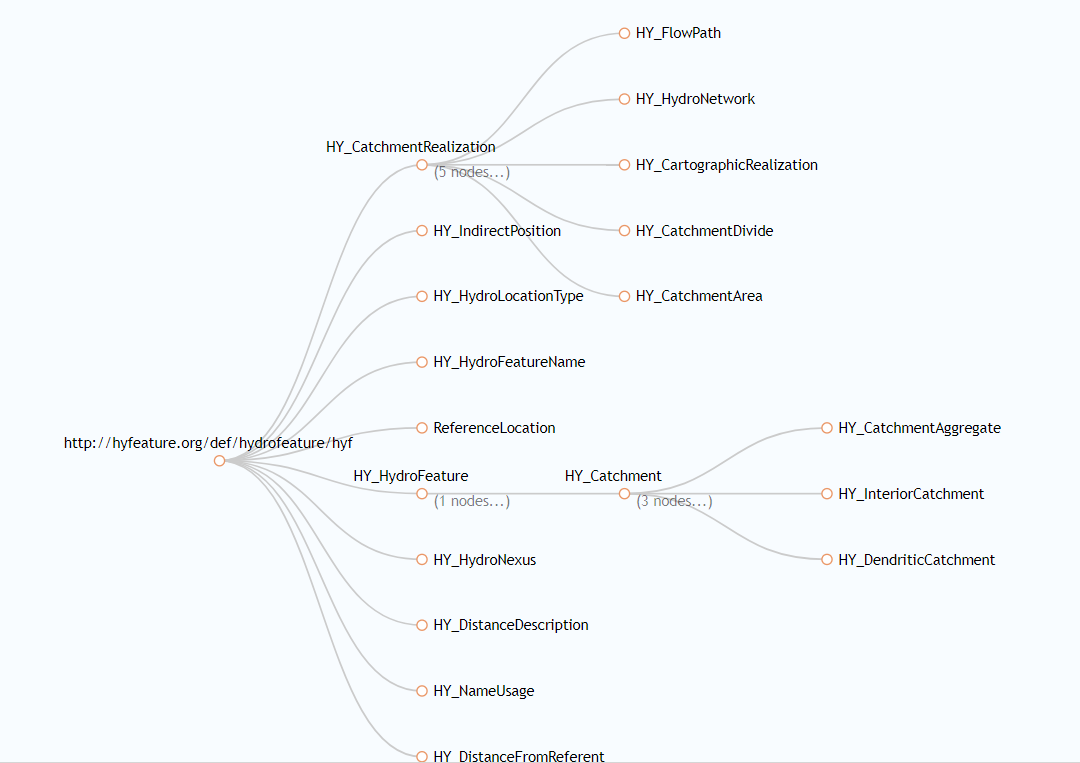 OWL encoding?
Can cope with variations
Painful to write and debug SPIN 
Named graphs need to be consistently used in different steps
Maybe inferencing embedded in system makes this simpler
Current method flexible for any REST API however
Multiple formats can be offered
OWL profiles
What is actually most useful however?
Next round of IE should explore deeper linking use cases?
Copyright © 2018 Open Geospatial Consortium
Component Architecture
DJANGO Custom UI
Redirection rules
Spec docs
OWL
encodings
RDF4J 3-store
codelists
RDF-IO
SPARQL
URIrewriter
SKOS-API
VoiD-API
LDA(lite)
*-API
SpecRef
Semantics engine
LDA(lite)
DJANGO Admin UI
ModSpec
FeatureTypes
(OWL encodings)
Django module
SKOS
Register relationships
(metadata standards)
Build useful views
Register
REST API
Domain
Rules
SPIN reasoner
Discussion
Also going on in GeoSciML SWG, ELFIE and ad’hoc meeting in BRGM with some TC survivors on Friday 23rd

What is the right approach ?
Pure tool oriented -> just a change of encoding

“OWLification” -> need some ‘ontologist’ curation of the above to benefit from OWL expressivity

Restarting from the blank page
Copyright © 2018 Open Geospatial Consortium